Multi-Criteria Selection of Operational Parameters of Hydromechanical Extrusion(Многокритериальный выбор технологических параметров гидромеханического выдавливания)
S. V. Byvaltsev, A. G. Zalazinsky,
 O. Yu. Agapitova, and V. G. Titov
The diagram of the for implementing the Hydromechanical Extrusion process
1 – punch; 2 – pressure pad; 3 – liner; 4 – cylinder; 5 – container; 
6 – viscoplastic material; 7 – gasket; 8 – die; 9 – spacer;
10 – extruded part of the workpiece; 11 – extrusion discard;
12 – another workpiece; 13 – end of the workpiece
Some results of the stress analysis and the strain analysis performed by DEFORM-2D
The results of the simulation exercise
The quality criteria for workpieces and products
Some results of the expert system
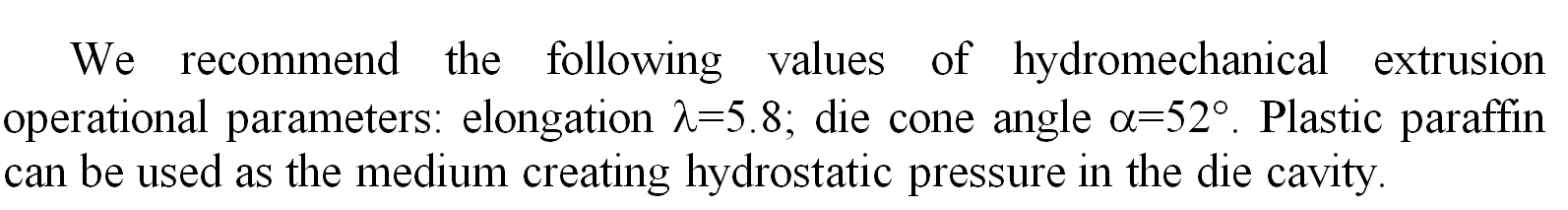